Mississippi Gulf CoastBiloxi, MS
14.5hrs (912mi) from Elmhurst by Coach Bus
Average temperature in March about 70 degrees
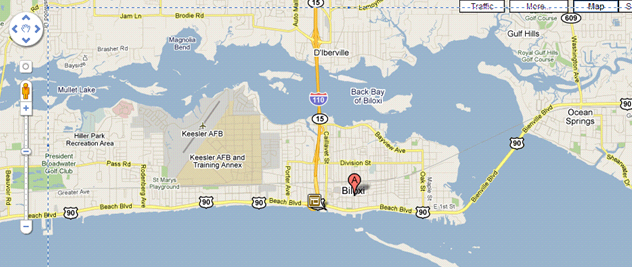 Why They Need Our Help
More storm damage by Hurricane Katrina than New Orleans, but often overlooked
Recent oil spill nearly ruined their economy
Between Katrina & oil spill, do not have the money or resources to rebuild
Enough debris after storm to fill football stadium 97 stories high
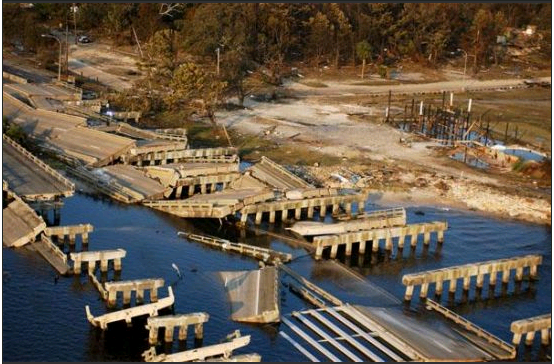 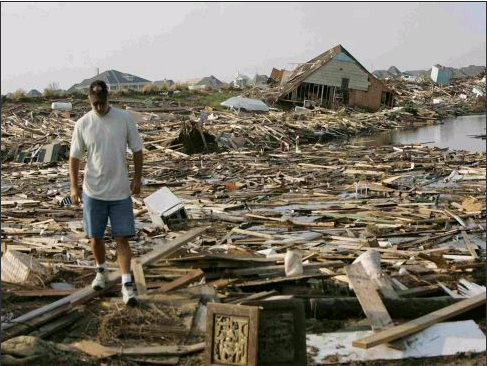 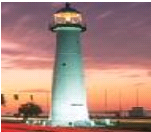 Culture & Activities
Heavily influenced by New Orleans culture
Blues music
Large seafood industry
Lighthouse & Hurricane Katrina memorial
26 miles of beaches
Museums 
Outdoor activities
Shopping
Cosmic Bowling
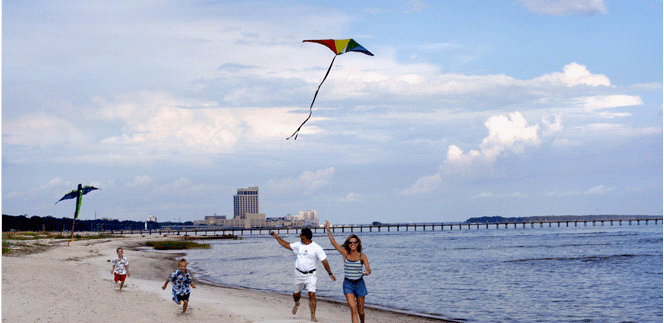 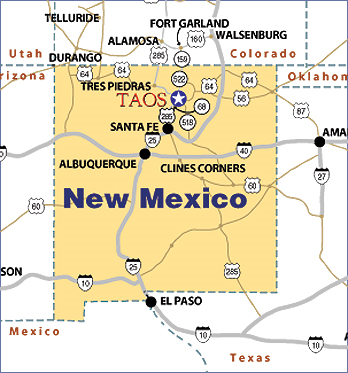 Population:
Hispanic
Native American
Anglo

23% live below the poverty level

Chance to work on an adobe home!
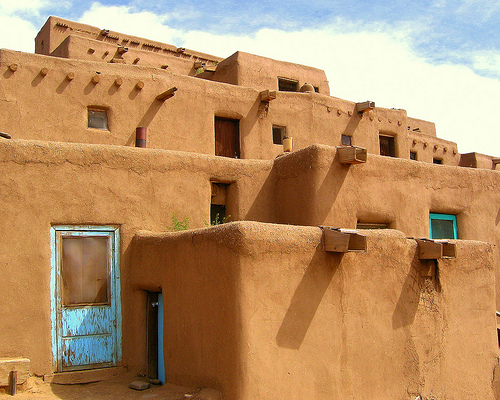 Taos, New Mexico
Basic Info
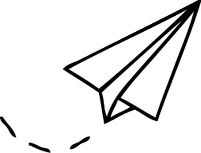 We’ll be flying!

We’ll be cooking!
Except for one meal provided by the Homeowners
… which means we’ll most likely meet the homeowners!

Staying in a Church
Attraction Possibilities
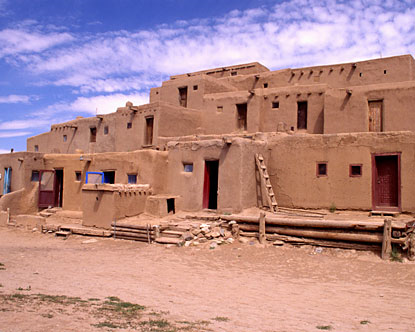 1000+ year old Pueblo
Earthship Communities
River Rafting
Hiking
Hot Springs
Art Community
Cultural & Historical Tours & Museums
New Horizons, Habitat For Humanity Americus, Georgia
Originally part of Habitat International has built houses in Sumter County since 1979. In 1992, Habitat created the Sumter County Initiative, a program designed to eliminate poverty housing throughout Sumter County. Since that time the New Horizons affiliate has built over 480 houses.
Americus
Original Site of Habitat for Humanity
Home to Habitat for Humanity International Headquarters
ReStore
Anderson POW memorial
  Habitat for Humanity Global Village
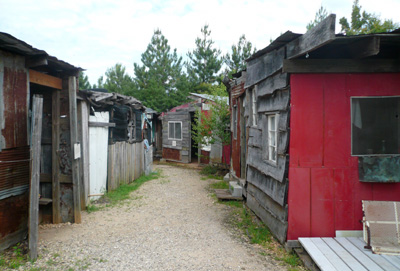 Americus
Stopping in Nashville, TN

Housing: Volunteer Center or University Campus
Georgia Southwestern State University

Building Houses, Working at the ReStore, and having FUN!
Sea Island, South Carolina
John’s Island, SC 
-934 miles away from Elmhurst College
-Group of 25 people 
-Staying in Volunteer Houses
-30 minutes from Downtown Charleston
-Area is in great need of affordable housing due to generations of being separated from the mainland and having  an influx of development on the islands.
Charleston
-Oldest and 2nd Biggest city in South Carolina
-2009 estimated population: 124,593
-Fastest growing city in SC. The population has went up almost 30% since 2000 and has nearly doubled from the last 30-40 years. 
-Known as the “Holy City” for the many churches that dominate the city’s skyline. 
-The entire downtown area of Charleston is registered as a National Historical Landmark. Charleston has over 3,000 buildings classified as historic.
What to do there?
-Beaches 5 minutes away from volunteer houses. 
-Kayaking
-Many historic buildings and spots to visit in downtown Charleston. 
-Ft. Sumter: The site of the first shots of the Civil War lies in Charleston Bay.
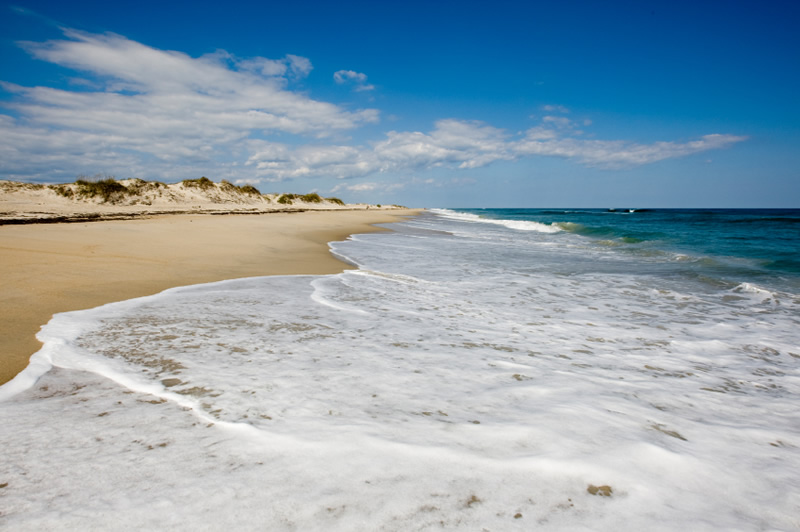 What to see…
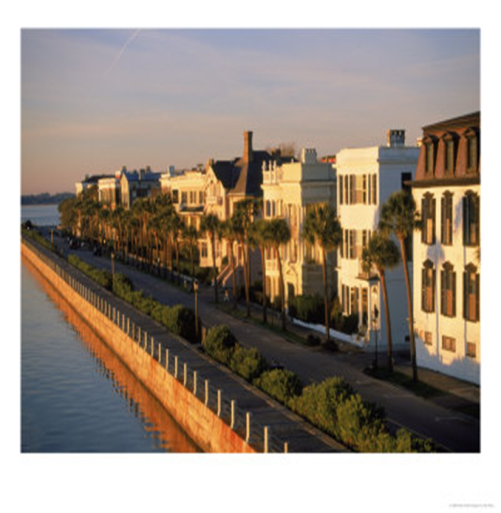 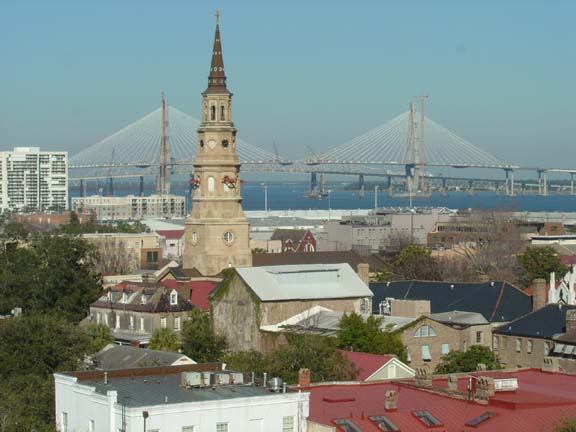 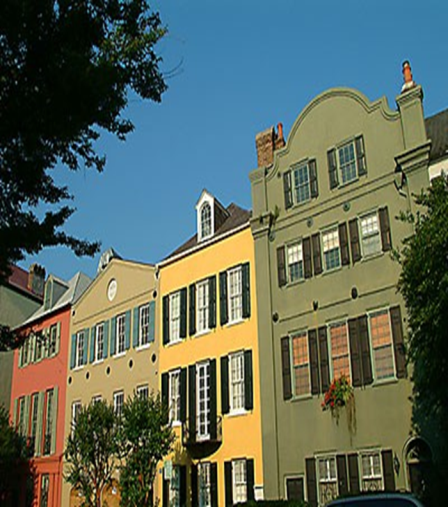 Ft. Sumter
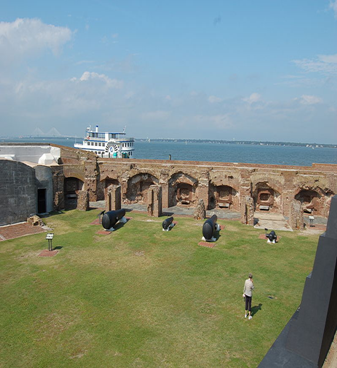 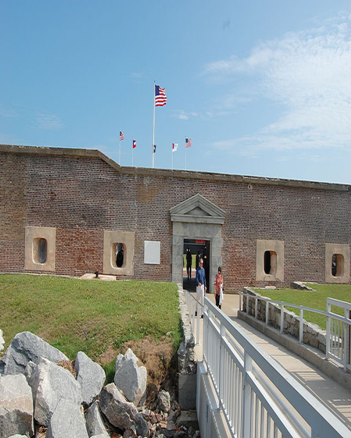